SURADNJA ŠKOLSKE KNJIŽNICE I NASTAVE 2014./15.
Nastavne teme u knjižnici
1.A U ŠKOLSKOJ KNJIŽNICI
Desetog rujna učenici 1.a posjetili su školsku knjižnicu da upoznaju njen prostor, knjižni fond i lektiru za prvi razred:
G. Vitez: “A zašto ne bi”
S. Femenić: “Idi pa vidi”
Ž. Horvat Vukelja: “Hrabrica”, “Slikopriče”
Z. Balog: “Male priče o velikim slovima”
Lj.Bauer: “Tri medvjeda i gitara”
S.Škrinjarić: “Kako sanjaju stvari”
B.Ćopić: “Ježeva kućica”
J.Sigsgaard: “Pale sam a svijetu”
E.Janikowsky: “Baš se veselim”, “Da sam odrastao”
ŠKOLSKA KNJIŽNICA
Johan i Wilhelm Grimm:SNJEGULJICA I SEDAM PATULJAKA
Učenicima je pročitana Grimmova bajka  “Snjeguljica i sedam patuljaka” te su učenici 
izrazili svoj doživljaj Snjeguljice, zle vještice i patuljaka u šumi. Posebno ih se dojmilo vještičino ogledalo i princ koji probudi Snjeguljicu iz dubokog sna i vjenča se njome.
Opisali su Snjeguljicu kao lijepu djevojku bijele puti poput snijega, a obraza rumenih kao krv. Tamna valovita kosa krasila joj je lice.
GRIMMOVE BAJKE
Učenici su upoznali i druge bajke braće Grimm:
“Crvenkapica” –priča o djevojčici koja ide šumskim putem posjetiti baku te je napadne vuk.
“Pepeljuga” – bajka koja dočarava Pepeljugu kao skromnu djevojku koja doživi puno nedaća nakon majčine smrti. Na kraju sretne svog princa s kojim se vjenča.
“Ivica i Marica” – priča o zloj vještici koja zatoči Ivicu i Maricu, ali oni se ipak spase.
“Vuk i sedam kozlića” – priča o vuku koji napadne  kozliće.
“Tri praščića” – bajka o vuku koji vreba na praščiće u kućici, ali ne uspije u svom naumu.
“Trnoružica” – priča o djevojci koja se ubode na vreteno i utone u stogodišnji san. Spasi je princ.
PREZENTACIJA LEKTIRE U 2.A
Sredinom rujna održan je sat prezentacije lektire u 2.a razredu te informiranje o služenju enciklopedijom. 
Učenici su informirani o Andersenovim bajkama: 
“Kresivo”
“Mali i Veliki Nikola”
“Kraljevna na zrnu graška”
“Palčica”
“Djevojčica sa šibicama”
“Snježna kraljica”
Mala sirena”
U pričanju o priči “Ružno pače” učenici su izrazili svoje dojmove o pačetu koje je nakon dugog puta na jezeru ugledalo labudove sebi nalik.
LEKTIRA ZA DRUGI RAZRED
Učenici su upoznali lektiru za 2.razred:
 A.Milne: “Medo Winnie zvani Pooh”
B.Prosenjak: “Miš”
C.Perrault: “Bajke”
E.Perocci: “Djeco, laku noć”
K.Čapek: “Poštarska bajka”
N.Iveljić: “Božićna bajka”
N.Videk: “Pismo iz Zelengrada”
R.Zvrko: “Grga Čvarak”
Nevenka Videk“PISMO IZ ZELENGRADA”
Učenici su spoznali ekološku poruku priče po kojoj ne smijemo bacati otpatke u potočić i na šumsko tlo da bismo živjeli zdravo u čistoj, nezagađenoj prirodi.
Potočić se ulijeva u rijeku pa u more i ne smije zagađivati riječnu i morsku vodu u kojoj plivaju ribice. U šumi žive šumske životinje, raste drveće i cvijeće. Treba im čist okoliš i svjež zrak.
EKOLOŠKI ČISTO MORE U PORUCI PRIČE
DJEČJA ENCIKLOPEDIJA
Učenici su naučili da je enciklopedija knjiga u kojoj je zapisano sveukupno ljudsko znanje. Na početku enciklopedije je stručno kazalo u kojem su abecednim redom nanizani pojmovi iz različitih područja ljudskog znanja označeni brojem stranice na kojoj se može pročitati pisani sadržaj o određenom pojmu. 
Enciklopedija je dio stručne referentne zbirke koju još čine: leksikon, atlas, rječnik, gramatika i pravopis.
3.C U ŠKOLSKOJ KNJIŽNICIPUT OD AUTORA DO ČITATELJA
U listopadu, mjesecu hrvatske knjige, za 3.c razred održan je sat u školskoj knjižnici o temi – put od autora do čitatelja. Učenici su informirani o stvaraocima knjige: piscu koji piše knjigu, ilustratoru kao likovnom umjetniku koji predočava likove, događaje i situacije crtežom i prevoditelju kao jezičnom stručnjaku koji prevodi
knjigu sa stranog jezika na hrvatski jezik.
U završnom dijelu sata učenicima su prikazani crtani filmovi o Ezopovim basnama:
“Lisica i gavran”, “Lisica i roda”, “Lav i miš”. Učenici su trebali reći pouku svake basne.
PREZENTACIJA LEKTIRE ZA 3.RAZRED
Književna djela u lektiri za 3.razred su:
I.B.Mažuranić: “Čudnovate zgode šegrta Hlapića”
H.Lofting: “Pripovijest o doktoru Dolittleu”
M.lovrak: “Vlak u snijegu”
V.Nazor: “Bijeli jelen”
N.Iveljić: “Šestinski kišobran”
B.Prosenjak: “Sijač sreće”
L.Paljetak: “Miševi i mačke naglavačke”
L.Baum: “Čarobnjak iz Oza”
G.Rodari: “Čipolino”, “Putovanje plave strijele”
NADA IVELJIĆ“ŠESTINSKI KIŠOBRAN”
U priči književnica Nada Iveljić pripovijeda o dječaku Iveku koji po kiši plovi u izvrnutom šestinskom kišobranu niz potok. Kišobran otplovi do grada gdje ga uzme neka žena i pokuša prodati njemačkim turistima kao turističku atrakciju. No, mali Ivek sa susjedom dođe na tržnicu, prepozna svoj kišobran, rad njegova djeda, kišobranara Martina Skledara, te ga odnese kući.
TRADICIONALNI ŠESTINSKI KIŠOBRAN
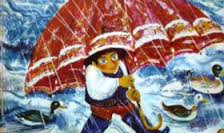 LEKTIRA ZA 4.RAZRED
Učenicima 4.razreda pri prvoj posudbi prezentirana je lektira:
I.B.Mažuranić: “Priče iz davnine”
M.Lovrak: “Družba Pere Kvržice”
E.Kastner: “Emil i detektivi”
J.Spyri: “Heidi”
N.Pulić: “Ključić oko vrata”
F.Salten: “Bambi”
A.Lindgren: “Pipi Duga Čarapa”
R.Kipling: “Knjiga o džungli”
Z.Balog: “Nevidljiva Iva”
A.Gardaš: “Duh u močvari”
ANTO GARDAŠ“DUH U MOČVARI”
Petnaestog travnja ove godine održan je sat lektire u 4.c razredu o Gardaševom romanu “Duh u močvari”. Nakon uvodne riječ o životnom putu, književnom radu i piščevim djelima, učenici su iznosili svoje dojmove o romanu te radili po skupinama: 1.mjesto radnje; 2.Park prirode Kopački rit;3.biljni i životinjski svijet Parka; 4.osobine likova; 5.zimski ugođaj u Parku i akcija dječaka u brizi za životinje i hranilišta; 6.ideja ili temeljna misao romana; 7. poruka romana.
PARK PRIRODE KOPAČKI RIT
ZVONIMIR MILČEC“ZVIŽDUK S BUKOVCA”
Dvadeset i prvog svibnja održan je sat lektire u 4.c razredu u svezi romana “Zvižduk s Bukovca” Zvonimira Milčeca. Nakon uvoda o autorovim književnim djelima, u razgovoru s učenicima izneseni su glavni i sporedni događaji, osobine i djelovanje likova te pouka romana. Učenici su po skupinama analizirali lektiru: 1.mjesto zbivanja; 2.osobine i pustolovine dječaka s Bukovca te osobine ostalih likova; 3.Gizin odnos prema Campiju i gubitak omiljenog psa;4.lik dječaka koji ti se najviše svidio i zašto; 5.profesor Deščak kao razrednik i njegov suparnik; 6.život Gizine obitelji i 7.pouka ovog dječjeg romana.
PROJEKTHRVATSKI NARODNI PREPOROD
U listopadu 2014. realiziran je projekt u suradnji školske knjižnice, hrvatskoga jezika i povijesti. Tema je hrvatski narodni preporod pa su učenice 7.b, Iva i Melanija Kavić, u”Hrvatskoj povjesnici” Dubravka Horvatića i na internetu pronašle potrebne podatke o Janku Draškoviću i Ljudevitu Gaju. U scenskom su dijalogu učenice predstavile politički, jezični i kulturni program preporoda. Potrebni podaci pronađeni su na web stranicama:
www.nsk.hr/ stare-hrvatske-novine
https://www.google.hr
UČENICE 7.B, IVA I MELANIJA KAVIĆ, IZVODE SCENSKI DIJALOG
KVIZ “ČITANJEM DO ZVIJEZDA”
Učenice 6.b, Doris Bliznac, Ivana Jurković i Monika Stojanović, na natjecanju u kvizu “Čitanjem do zvijezda” u Oš Bartola Kašića u Zagrebu, osvojile su sedmo mjesto. Pitanja u testu odnosila su se na knjige: “Zagrebačka priča” Blanke Dovjak-Matković, “Moja slavna prijateljica” Ivane Guljašević i “Pokajnik” Milene Mandić. To je oblik kulturnog programa školske knjižnice.
“ČITANJEM DO ZVIJEZDA”
BOŽIĆ
Božić je obilježen posudbom i čitanjem božićnih priča Selme Lagerlof “Legende o Kristu”, kao lektira 5.c razreda.
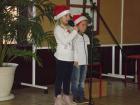 USKRS
Za Uskrs su učenice 2.b i učenici 3.c bojali uskrsne pisanice i izradili ukrase. Učenice 6.b pisale su literarne radove o Uskrsu, uskrsnim običajima i pisanicama za literarni kutić školskog lista “Cintek” što je objavljeno na web stranici naše škole.
LITERARNI RADOVI O USKRSU
USKRSNI BLAGDAN

         Najljepši kršćanski dani
         su oni proljetni, uskrsni.
         Roditelji pisanice sakriju,
         Djeca ih traže po dvorištu.
         Radost nam ispuni srce,
         Slavi se Isusovo uskrsnuće.
                       Doris Bliznac, 6.b
DAN PLANETA ZEMLJE
Dan planeta Zemlje, 22.travnja, obilježen je izradom plakata i pisanjem literarnih radova za web stranicu škole u što su se uključile učenice 7.a razreda, Matea Škrinjarić, Ana Kocek, Francika Gashi i Melani Marković.
PISMENI RAD POSVEĆEN DANU PLANETA ZEMLJE
ZAŠTITA PRIRODE
 Čovječanstvo već dugo zagađuje okoliš ne mareći za svoje zdravlje i budućnost. Ljudi nisu ni svjesni koliko zagađuju okoliš na razne načine, od papirića i čokoladice sve do starih kućanskih uređaja. Na svijetu je tek jedan posto pitke vode. Jedan poznati književnik je rekao: “Kad bi vodu svijeta podijelili svim ljudima, nitko ne bi bio žedan.” Očuvajmo Zemlju, ne dopustimo njeno uništenje! Ljudi zagađuju Zemlju, uništavaju staništa mnogih životinja i biljaka. Tako izumiru brojne vrste živih bića. Količina ugljičnog dioksid i metana u Zemljinom se omotaču povećava, temperatura se povisuje i mijenja se klima. Čovjek svojim djelovanjem putem atmosfere pogubno djeluje na živi svijet Zemlje, stoga je važno provoditi zaštitu prirode na Zemlji. 
                                                         Matea Škrinjarić, 7.a
MAJČIN DAN
Za Majčin dan, 15.svibnja, u knjižnici je izrađen plakat na kojem su ispisani poznati stihovi o majci:  “Bele rože” Dragutina Domjanića, “Da sam ptica” Drage Ivaniševića, japanska narodna
   pjesma “Oči moje majke” . Priča “Šuma Striborova” Ivane Brlić-Mažuranić o majčinom liku i lijepe misli o majci uključujući stihove Antuna Branka Šimića. Učenice 7.a napisale su nekoliko literarnih radova o liku majke koji su objavljeni u literarnom kutiću lista “Cintek” na web stranici naše škole.
IVANA B.MAŽURANIĆ, AUTORICA PRIČE “ŠUMA STIBOROVA”
Lik književnice i majke
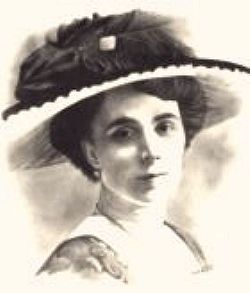 PJESMA POSVEĆENA MAJCI
Literarni rad učenice:
                   DRAGOJ MAJCI
    Želim Ti čestitati Tvoj majčin dan,
    Svjetlom obasjan, suncem ugrijan.
    Rado mislim na svaki obiteljski dan
    Dok radiš i brineš za svakog od nas.
    Danas je naš dom lijepo uređen,
    Stol krasi vaza s ružama crvenim.
    Puno mi značić, potičeš me djelom.
    Hvala Ti za sve, za dobrotu i ljubav.
                             Francika Gashi, 7.a
OBVEZNA I IZBORNA LEKTIRAOD PETOG DO OSMOG RAZREDA
Tijekom posudbe, učenici su po mjesecima, od rujna do lipnja, informativno upoznati s djelima obvezne i izborne lektire što im je u višim razredima prezentirano u programu knjižnice Metel, u podacima o autorima, književnim djelima, u pretraživanju po autoru, naslovu, UDK, ISBN-u i anotaciji.
LEKTIRA ZA 5.RAZRED
Učenici 5. razreda čitali su lektiru:
Šaljive narodne priče
M.Gavran: “Zaljubljen do ušiju”
G.Vitez: “Kad bi drveće hodalo”
A.Puškin: “Bajka o ribaru i ribici”
T.Horvat: “Tajna Gornjega grada”
Z.Krilić: “Zabranjena vrata”
F.Molnar: “Dječaci Pavlove ulice”
M.Matošec: “Strah u Ulici lipa”
S.Lagerlof: “Legende o Kristu”
I.Kušan: “Koko u Parizu”, “Koko i duhovi”
J.Verne: “Put u središte Zemlje”
M.Twain: “Pustolovine Toma Sawyera”
S.Pilić: “Mrvice iz dnevnog boravka”
LEKTIRA ZA 6.RAZRED
Učenici 6. razreda čitali su knjige:
I.B.Mažuranić: “Priče iz davnine” (osim “Šume Striborove” i “Regoča”)
S.Tomaš: “Mali ratni dnevnik”
A.Šenoa: “Povjestice”
B.D.Matković: “Zagrebačka priča”
V.Šarić: “Rogan”
P.Kanižaj: “Tričave pjesme”
J.Swift: “Gulliverova putovanja”
A.Daudet: “Pisma iz mog mlina”
M.Twain: “Kraljević i prosjak”
C.S.Lewis: “Kronike iz Narnije” (“Lav, Vještica i ormar”)
LEKTIRA ZA 7.RAZRED
Učenici 7. razreda čitali su lektiru:
B.Prosenjak: “Divlji konj”
H.Hitrec: “Smogovci”
V.Nazor: “Pripovijetke”
B.Primorac: “Maturalac”
D.Šimunović: “Duga”
V.Novak: “Iz velegradskog podzemja”
P.Pavličić: “Dobri duh Zagreba”
V.Majer: “Dnevnik malog Perice”
D.Cesarić: “Voćka poslije kiše”
S.Townsend: “Tajni dnevnik Adriana Molea”
KORELACIJA KNJIŽNICE I NASTAVE
Ostvarena je korelacija knjižnice i nastave, primjerice na satu medijske kulture u siječnju
u 8.a, u svezi nastavne jedinice – Zagrebačka škola animiranog filma. Naglasak je bio na najplodnijem razdoblju filmske animacije te škole, 1958.-1962., te njenim stvaraocima. Primjerice Dušan Vukotić, dobitnik je “Oscara” za crtani film “Surogat” 1961. godine. Najznačajniji mu je crtani lik i serija o profesoru Baltazaru. 
Učenici su usporedili crtane filmove Zagrebačke škole i Walta Disneya te napisali pismeni rad “Što mi je dao crtani film” po vlastitom izboru.
LEKTIRA ZA 8.RAZRED
Učenici 8. razreda čitali su knjige:
D.Šimunović: “Alkar”
E.Hemingway: “Starac i more”
D.Tadijanović: “Srebrne svirale”
“Dnevnik Ane Frank”
E.Kishon: “Kod kuće je najgore”
M.J.Zagorka: “Kći Lotršćaka”
Đ.Sudeta: “Mor”
V.Desnica: “Pravda”
R.Bach: “Galeb Jonathan Livingston”
S.Kolar: “Breza”
KAZALIŠTE
U veljači učenici 5.a su u korelaciji školske knjižnice i hrvatskoga jezika imali sat posvećen kazalištu. Prezentiran im je nastavni sadržaj koji se odnosi na povijest Hrvatskoga narodnog kazališta, osnovanog 1895., razvoj kazališta, pozornice i gledališta od antike do danas, glumci na pozornici i kazališna zanimanja. Na kraju sata učenici su napisali pismeni osvrt o gledanoj kazališnoj predstavi.
KNJIŽNICA KAO SREDIŠTE INFORMACIJA
U listopadu održan je sat korelacije knjižnice i hrvatskoga jezika. Knjižnica je predstavljena kao informacijsko središte u kojem se obrađuje knjižnična građa i oblikuju knjižnične zbirke. Navedene su vrste knjižnica, o kojima je pohranjena tiskana i elektronička građa,  referentna zbirka (enciklopedije, leksikoni, rječnici, atlasi, gramatike i pravopisi) te stručni priručnici za učitelje i profesore. Spomenuta je i periodika koju čine stručni časopisi (Drvo znanja, Meridijani, Ekološki glasnik, Una terra, Hrvatske šume, Škola i dijete, Sport junior) i dječji časopisi (Prvi izbor, Smib, Radost, Modra lasta i drugi).
Prezentiran je knjižni fond za djecu i mlade pa su učenici informirani o signaturi koja uvjetuje smještaj knjige na polici, o pretraživanju knjiga u knjižničnom programu Metel po autoru, naslovu, signaturi, UDK, ISBN-u, anotaciji.
Upoznali su informacijske izvore na internetu: Wikipedia, Google, Youtube, Gutenberg i Kindle za informacije o knjigama te Encyclopediju Britannicu za različite pojmove. Ukazano im je na potrebu razvijanja informacijske pismenosti koja se odnosi na pretraživanje, vrednovanje i korištenje informacija s interneta.
NACIONALNA I SVEUČILIŠNA KNJIŽNICA U ZAGREBU
NSK kao znanstveno, kulturno i informacijsko središte
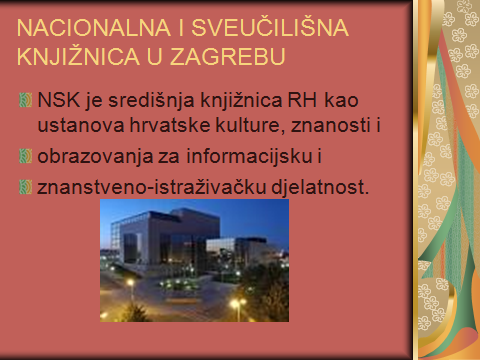